Making Worship Work: Behind the Scenes
GNJ Laity Leadership Academy 2020
Session 2
[Speaker Notes: Introduce myself]
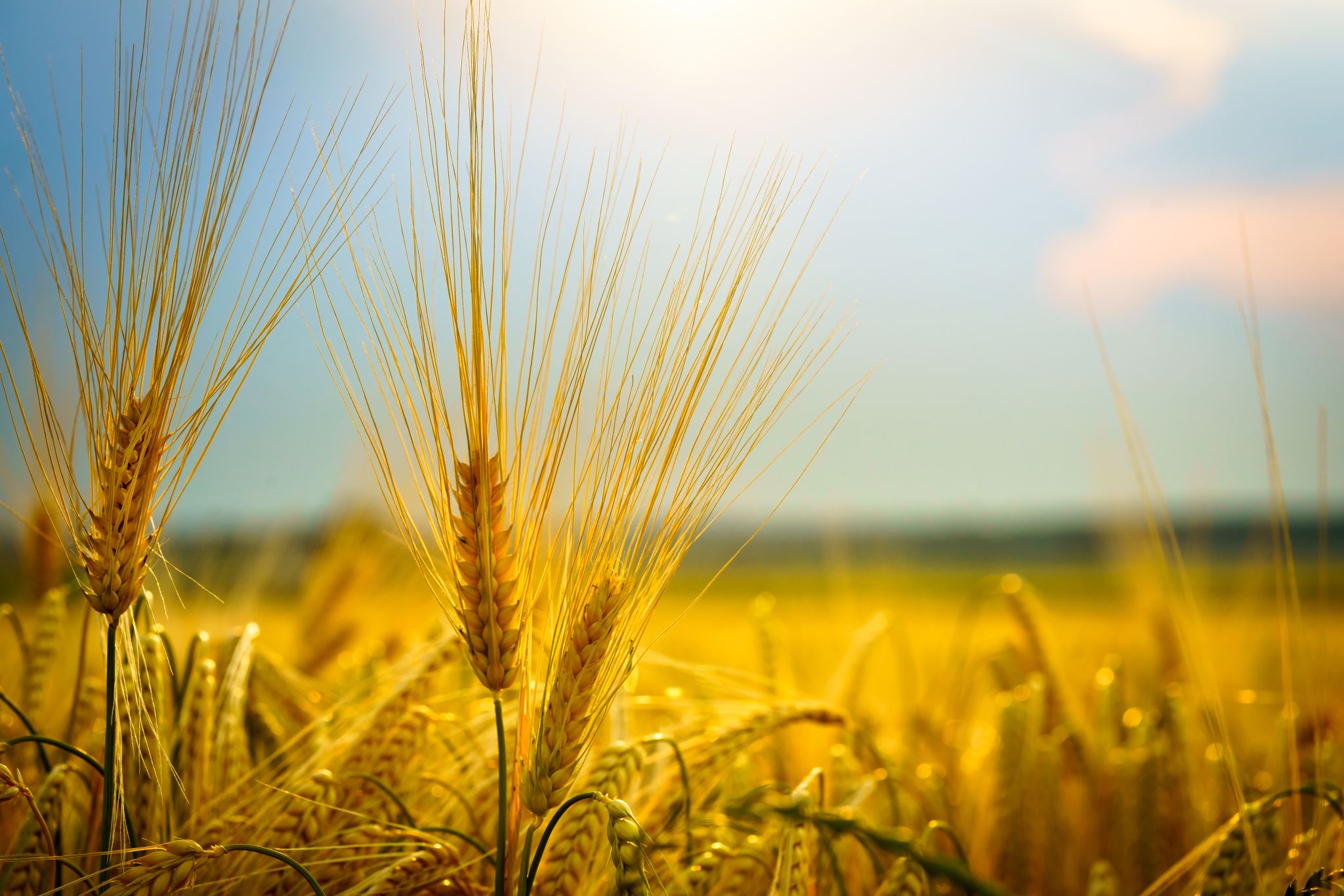 [Speaker Notes: Seed of wheat]
Goals
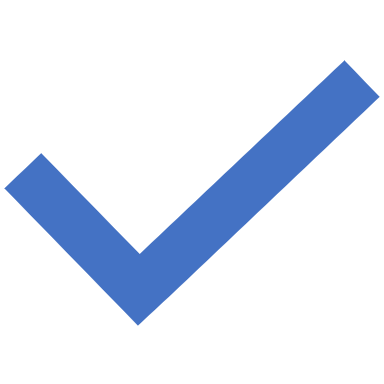 Deliverables
Helpful Tips
Peers/Benchmark Group
Actionable Plan
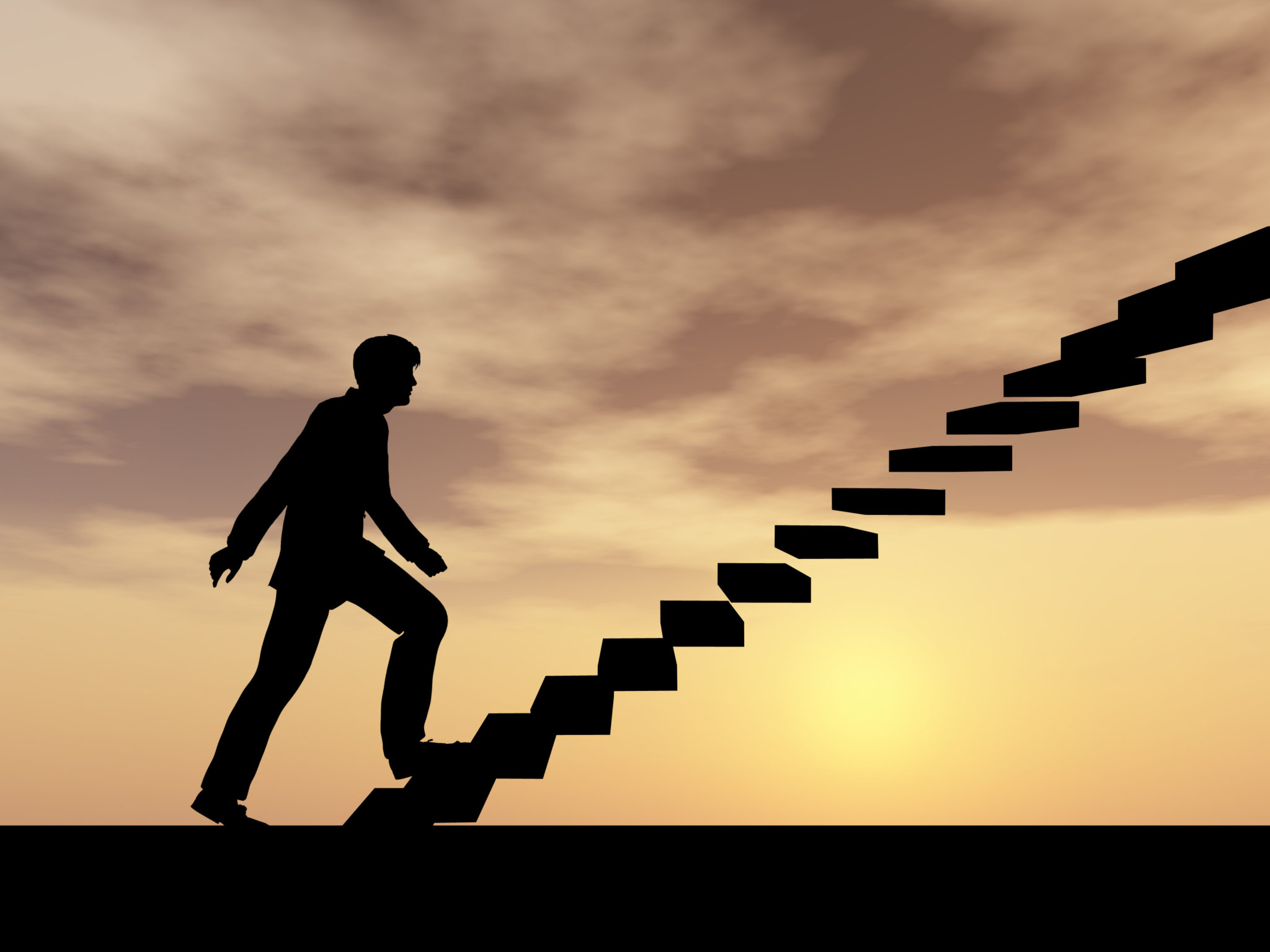 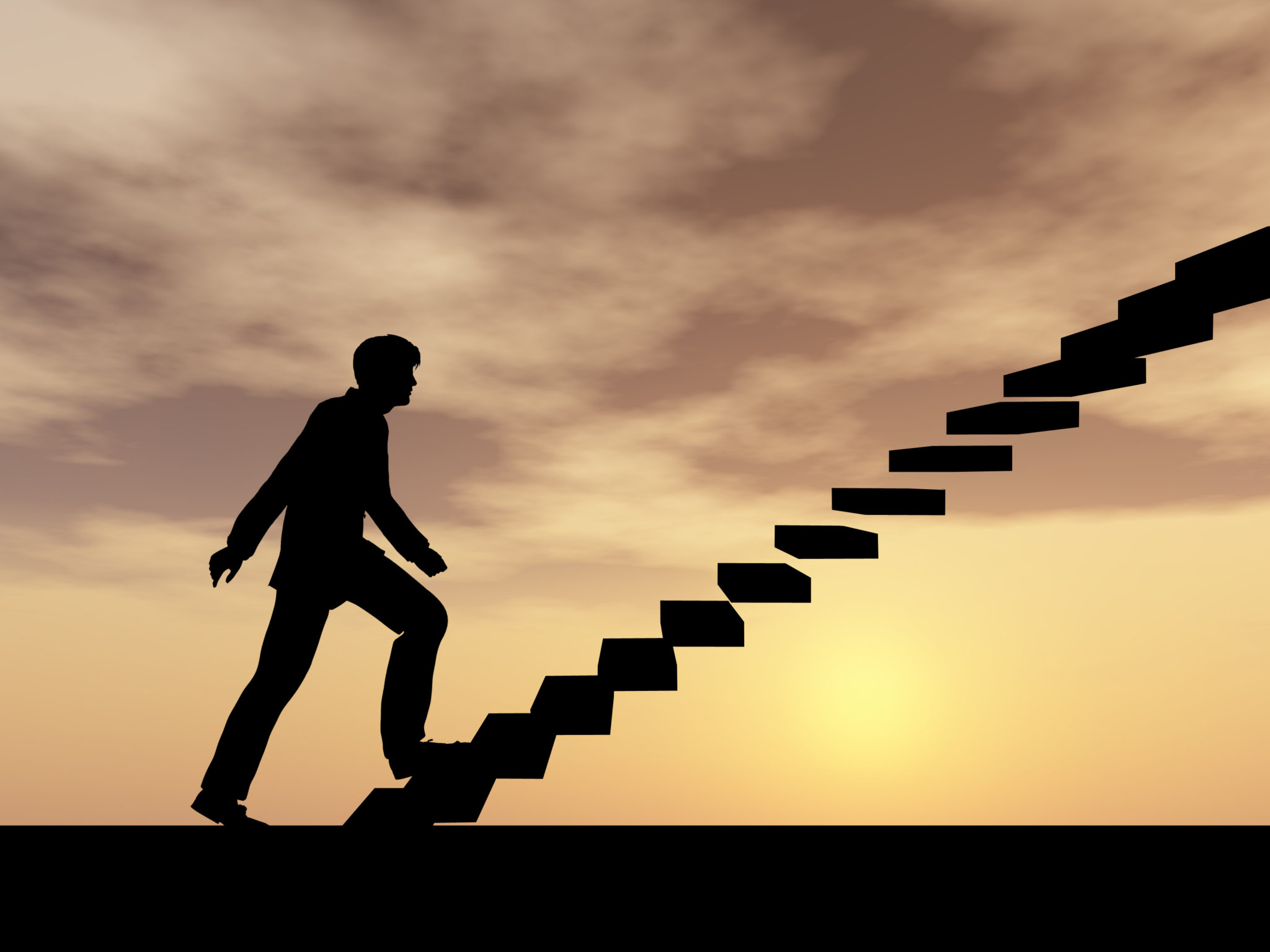 Rules for Zoom
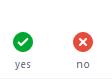 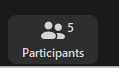 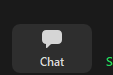 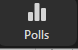 Why are you here?
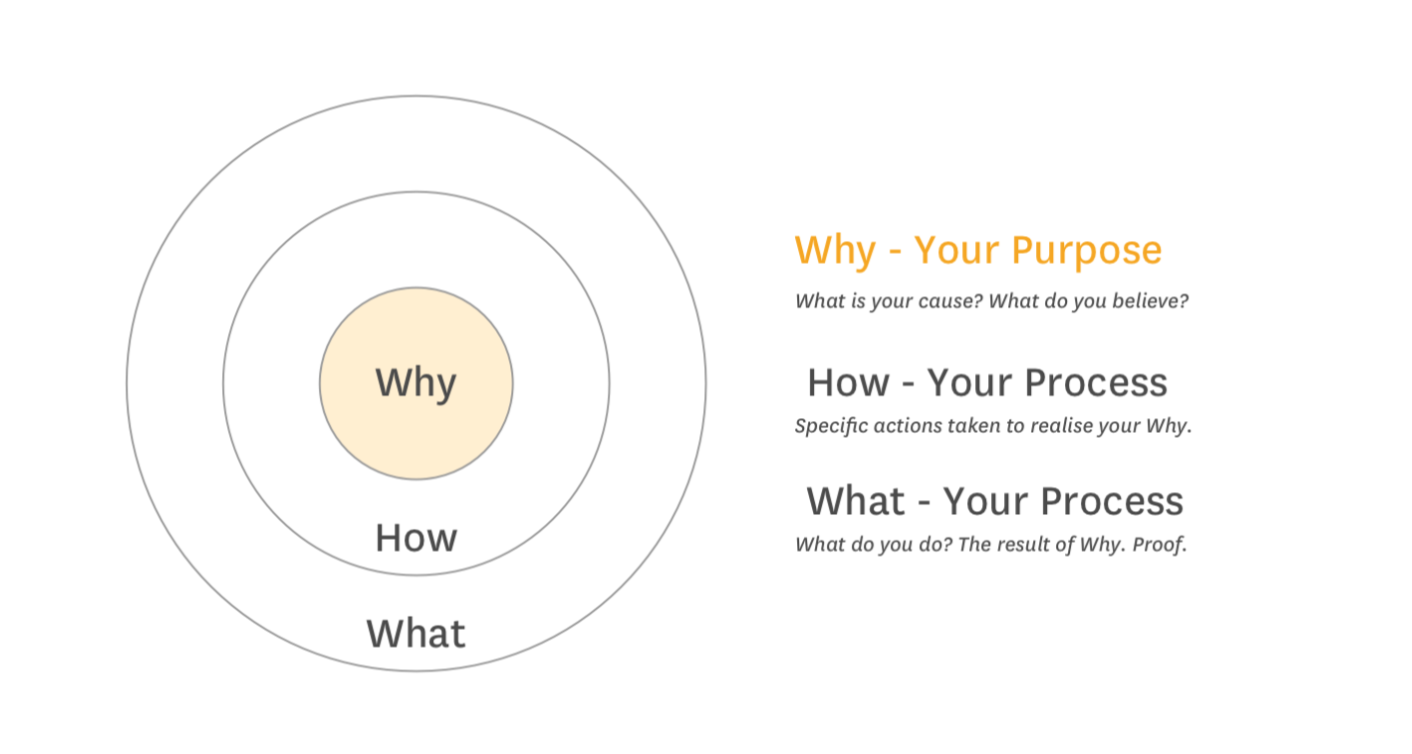 [Speaker Notes: To Run Sound?
Make great lighting effects?  Look cool?
Be great?
Why: Enhance Worship
Serve]
Making it happen
Does your congregation want this?
Would it ENHANCE worship?
Demand
Does Church Leadership understand the demand?
Do you have the team you need to accomplish?
Do you have funding?
Demand
Support
What do you want to do better?
Do you have glitches consistently?
Demand
Support
Execution
Now What?
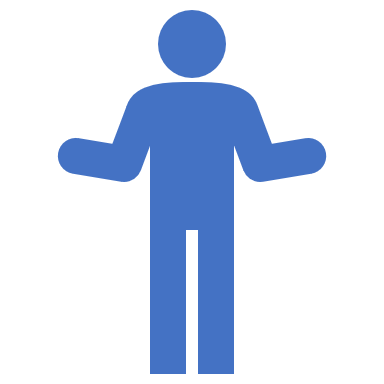 [Speaker Notes: I will provide an export of the survey]
Where to Focus
Execution
Demand
[Speaker Notes: Banana Slicer
There’s demand but you stink at it.
Don’t tackle too much
Focus on what you CAN change: Support and Execution.
Execution depends on Support, so focus on support first.]
What Resources do you have?
What Resources do you need?
What support do you have?
Getting Building Support
[Speaker Notes: Getting is passive, Building is active
Find the biggest need]
Who is your audience?
Who is your sponsor?

Need	Resource Provider
Getting Building Support
[Speaker Notes: Who can help us get that?
Money	Finance Team
People	SPRC, Pastor]
Homework: Plan Template
[Speaker Notes: Pause and share screen]
Audio
Graphics/Visuals
Steaming
Planning
Lighting
Getting Better (Execution)
Source
Mic
Line input
Console
Mix
Eq
Amplification
Array
Selection
Positioning
Audio
Content
Process
Software
Flow
Projection
Size
Resolution
Color Temp/Balance
Ambient Light
Graphics/Visuals
Source
Camera
Graphics
Lower thirds
Switching
Display/Projection
Streaming Platform
Streaming
[Speaker Notes: PEOPLE!]
Getting on the same page
Leader
Method
Voice of the congregation 
Voice of flow
Changes
Process
During the service
After the service
Method for feedback
Planning
Fixtures
Coverage
Front, Side, Back
Controller
Scenes
Lighting
[Speaker Notes: See resources for more info]
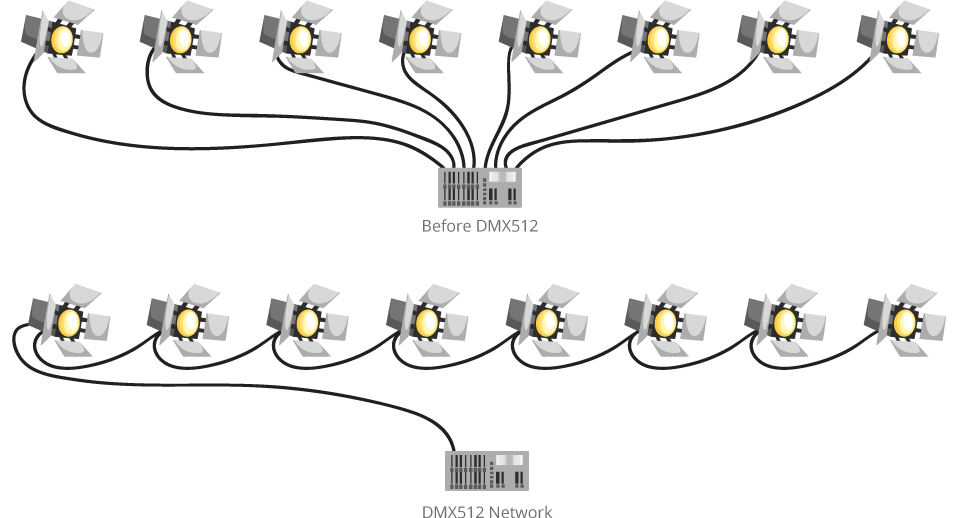 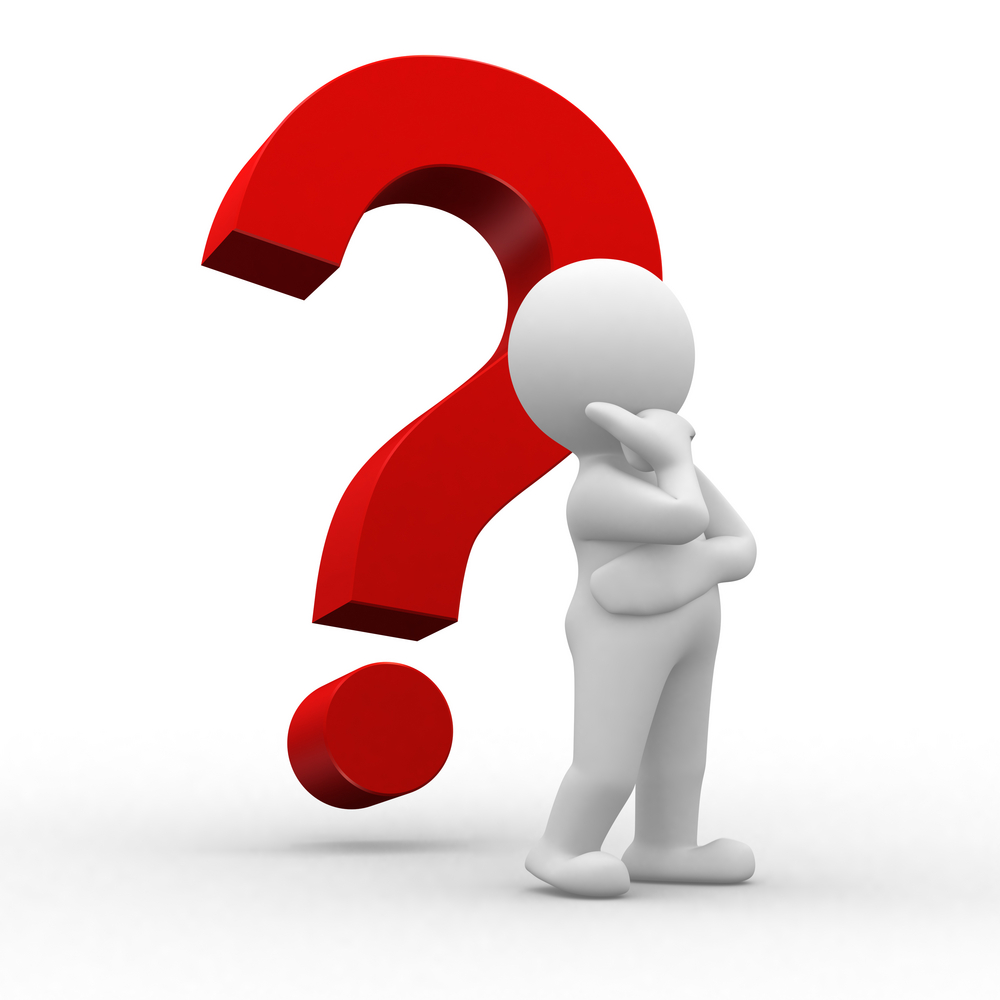 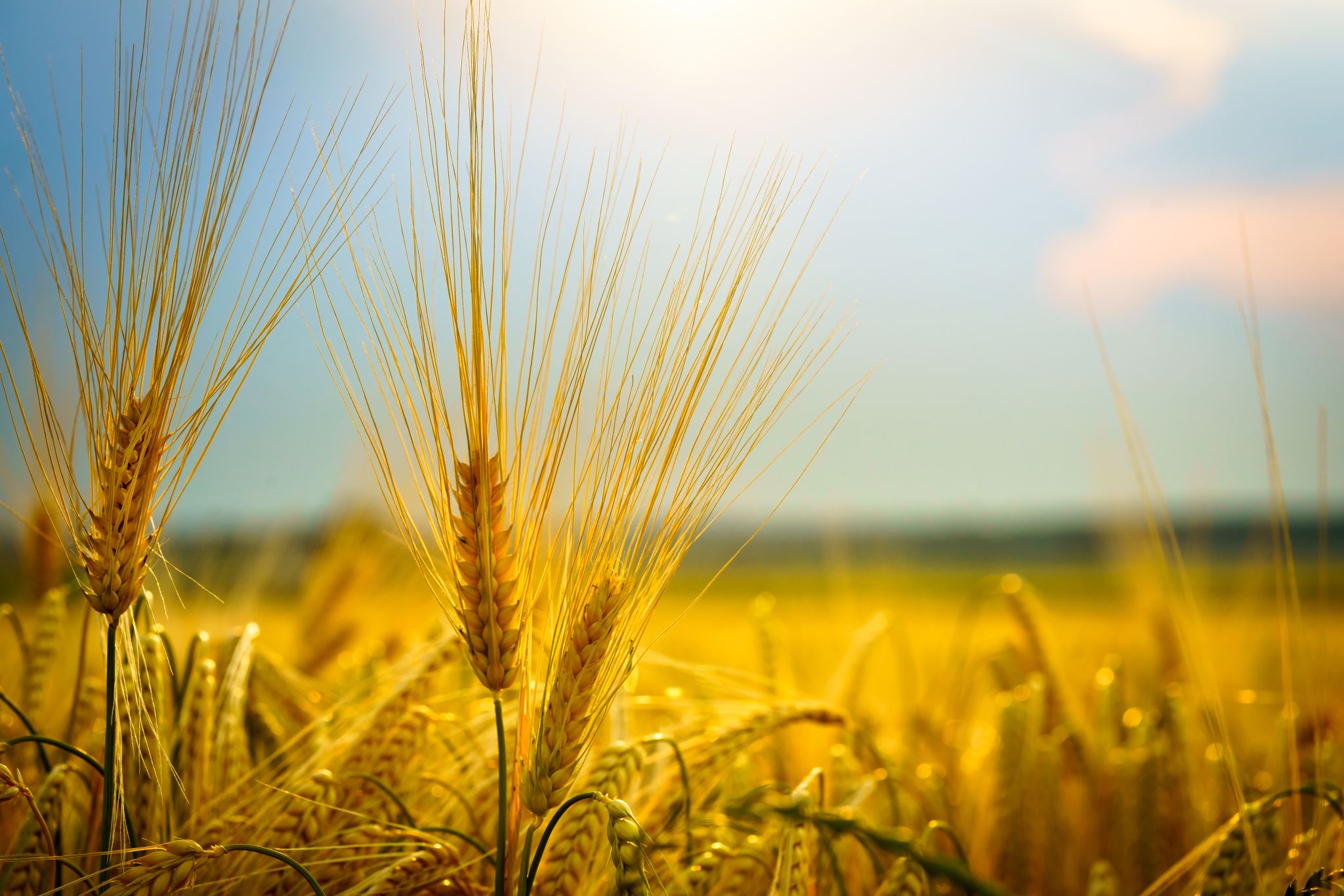 [Speaker Notes: Closing Prayer
Jess Campbell?]